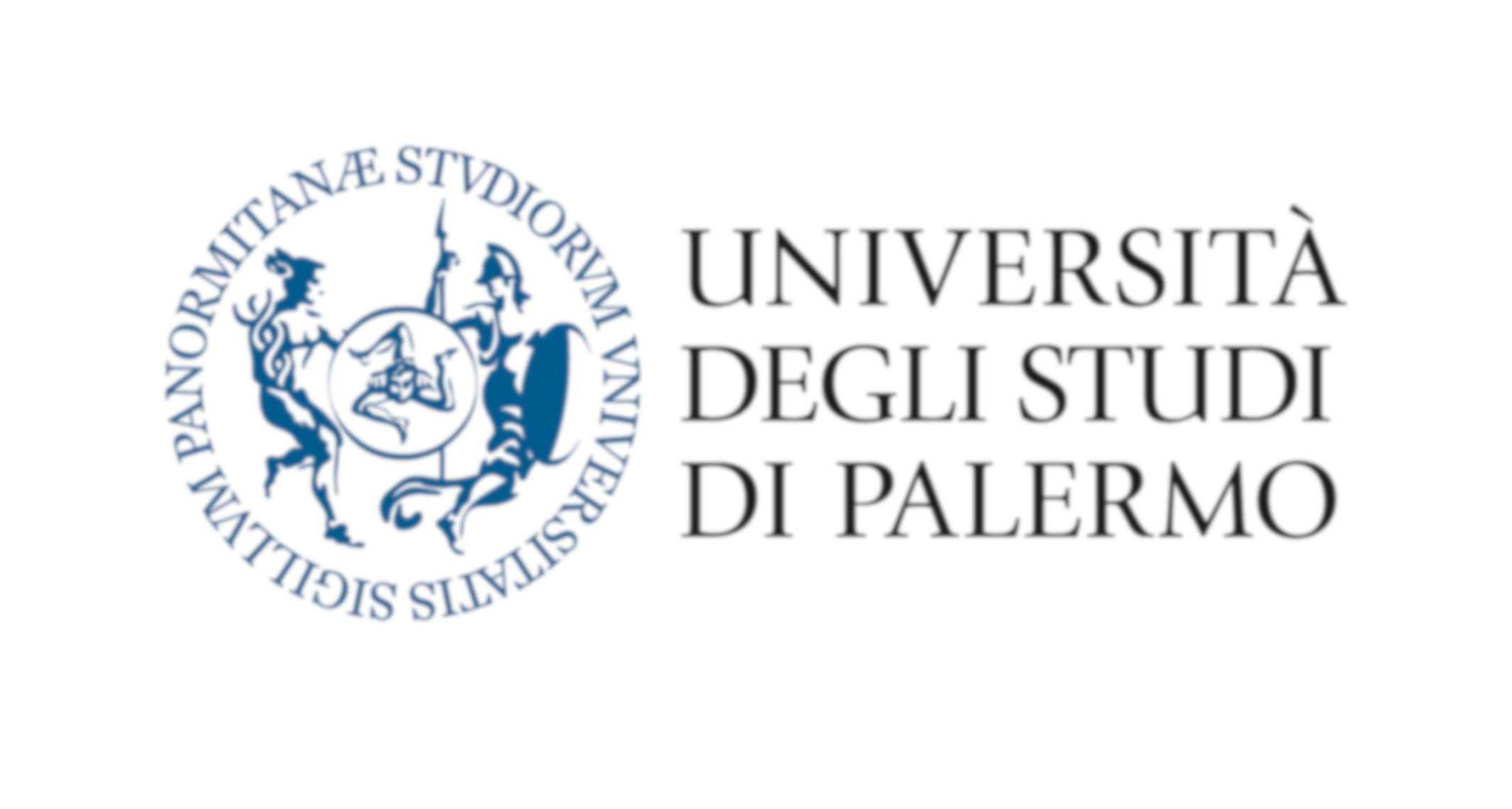 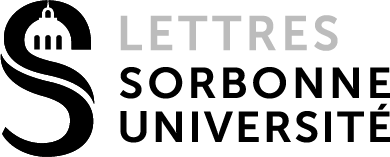 · Master ·· Musique et musicologie ·
Parcours Recherche
franco-italien
Objectifs
Une collaboration entre Sorbonne Université et la Laurea Magistrale de l’Université de Palerme qui propose :
Une meilleure connaissance des langues, des savoirs, des méthodes et des cultures en Musicologie.
La combinaison de deux modes d’apprentissage culturel dans des environnements différents.
La mutualisation des ressources et des spécialités dans la complémentarité 
(par exemple l’expertise sur la Musique byzantine à Palerme absente de l’offre de Sorbonne Université, la formation d’informatique musicale à Paris absente de l’offre de Palerme, etc.)
Une ouverture sur le doctorat de musique et musicologie en France ou à l’étranger (et à des doctorats en co-tutelle entre France et Italie) 
Une ouverture sur les métiers : 
de la recherche en musique et musicologie,
de l’éducation musicale, 
de l’économie musicale ; 
les études italiennes, les études comparées, etc.
Organisation des études :
Deux semestres en France, deux semestres en Italie
Les étudiants suivent les cours et séminaires de recherche proposés par l’UFR de musique et musicologie (collaboration possible avec l’UFR d’Italien, de Langue française, de Littérature française et comparée) pendant deux semestres (60 ECTS), 
Deux autres semestres ont lieu à l’Università degli studi di Palermo (60 ECTS) dans le cursus de la Laurea magistrale. 
Les modalités de contrôle des connaissances suivent les dispositions en vigueur dans l’université où se déroulent les enseignements.
Deux diplômes : un diplôme français et un diplôme italien
Après la validation des deux années (120 points ECTS), les deux établissements d’enseignement supérieur partenaires délivrent chacun un diplôme final établi à la date du dernier examen. 

Il s’agit du diplôme de Master de Musique et Musicologie de Sorbonne Université et de la Laurea magistrale de l’Università degli studi di Palermo
Frais d’inscriptions uniques
Les étudiants admis dans ce cursus sont inscrits simultanément dans les deux universités mais ils ne règlent les droits d’inscription que dans leur université-mère. Il n’y a pas de double frais d’inscription
Déroulement des études
Cette formation s’adosse au Master parcours recherche du côté français
Elle comprend notamment :
la rédaction d’un mémoire de recherche, en français ou en italien (au choix de l’étudiant) soutenu devant un jury comportant des membres des deux universités 
(outre le directeur de recherche, à minima et au choix : le ou les coordinateurs de la formation et/ou le référent scientifique du projet, le cas echéant). 
Des séminaire de méthodologie 
Des cours de spécialité
Des activités de « terrain »
(voir la présentation du Parcours recherche pour plus de détails)
Du côté italien, elle s’adosse au « Corso di Laurea magistrale » de l’université de Palerme
Les étudiants de Sorbonne Université inscrits en Master 1 de l’UFR de Musique et musicologie, qui ont validé au moins 30 ECTS de cursus, peuvent poursuivre leurs études en Musicologie de l’université de Palerme, en s’inscrivant au cursus de Laurea Magistrale (correspondant au cursus français de Master) afin d’acquérir au moins 30 ECTS parmi les disciplines enseignées dans le programme d’études de cette université.
Les matières validées à Sorbonne Université sont reconnues et validées par l’université de Palerme, et inversement. Le cursus aboutit à une double diplomation, Master de Sorbonne Université et Laurea magistrale de l’université de Palerme.
Recrutement
Conditions
Ce Master est ouvert à tout étudiant·e admis·e dans un cycle de Master en musique et musicologie dans l’une des deux universités partenaires (étudiants issus de musicologie, d’études italiennes ou de toute autre formation qui associent les caractéristiques propres à ce Master).
Les étudiant·e·s doivent disposer de compétences linguistiques suffisantes en italien et en français de sorte à pouvoir répondre aux exigences des cours, séminaires et travaux qui s’effectueront dans ces deux langues.
Procédure
Une commission commune composée d’enseignants des deux universités partenaires a lieu en juillet à Paris et à Palermo pour rencontrer et sélectionner les candidats. 
Les responsables du programme évalueront notamment si les connaissances linguistiques des candidats sont suffisantes pour participer à ce master.
Modalités d’admission
Un dossier de candidature
Les candidats doivent soumettre un dossier comprenant : 
un bref curriculum vitae
une lettre de motivation (en français ou en italien)
courte présentation d’un projet de recherche (esquisse du sujet et brève orientation bibliographique)
Les dossiers des étudiants qui seront basés à Sorbonne Université doivent être déposés sur e-candidat jusqu’au 15 juin 2021. Une seconde session d’amission au programme sera ouverte en septembre 2021. Les candidates et candidats doivent obligatoirement se mettre en contact par mail avec la responsable du programme, Théodora Psychoyou :
			theodora.psychoyou@sorbonne-université.fr
Suivi d’un entretien
Un entretien aura lieu (sur rendez-vous à Paris ou par visioconférence) début juillet (et mi-septembre). 
Les étudiants qui seront basés à l’Università di Palermo sont invités à se mettre en contact avec Massimo Privitera
(massimo.privitera@unipa.it).
Calendrier
1re campagne d’admission : 
préinscription sur e-candidat au Master recherche jusqu’au 15 juin 2021 
!! Date donnée sous réserve de l’évolution de la situation sanitaire
https://candidatures-2021.sorbonne-universite.fr/
Voir aussi 
http://lettres.sorbonne-universite.fr/formation/inscription
http://www.sorbonne-universite.fr/actualites/procedures-dinscription-des-etudiants-internationaux
Contacts et informations pour le Master franco-italien de Musicologie :
theodora.psychoyou@sorbonne-universite.fr 
massimo.privitera@unipa.it
Master mention « Musicologie  »
________________________________


Bureau du Master de Musicologie
Centre Clignancourt (2 rue Francis de Croisset, 75018 Paris)
5e étage, bureau 516
Secrétariat ouvert : lundi-mardi-vendredi 9h30-12h00 mercredi-jeudi 14h00-16h30
 
Gestionnaire pédagogique Master
Mme Aurélie Dorval

contact : 	aurelie.dorval@sorbonne-universite.fr 
	01 53 09 56 14                                                                                               
http://lettres.sorbonne-universite.fr/faculte-des-lettres/ufr/arts/musique-et-musicologie/master 
…/…
Master mention « Musicologie », parcours recherche
________________________________


Responsable de la mention Master

M. Jean-Pierre Bartoli, professeur
jean-pierre.bartoli@sorbonne-universite.fr

accueil : 	sur rendez-vous (à prendre par mél), centre Clignancourt (2 rue Francis de Croisset, 75018 Paris)

Responsable de l’orientation et des validations

Mme Isabelle Ragnard, maître de conférences
isabelle.ragnard@sorbonne-universite.fr